交流及び共同学習を推進するために
障害理解のための「出前授業」を
活用してみませんか？
「交流及び共同学習」とは‥
　　障害のある児童生徒と障害のない児童生徒とが触れ合い、共に活動することを
　とおして、経験を深め、社会性を養い、豊かな人間性を育むとともに、お互いを
　尊重し合う大切さを学ぶことです。
出前授業のメニュー
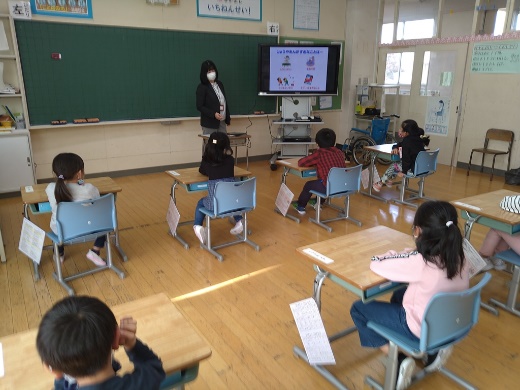 １
障害についての知識
・稲川支援学校の紹介
・障害の種類、特性
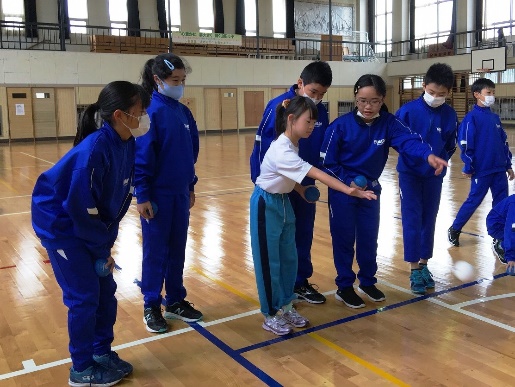 ２
居住地校交流の事前学習
・当該児童生徒の紹介
・適切な関わり方
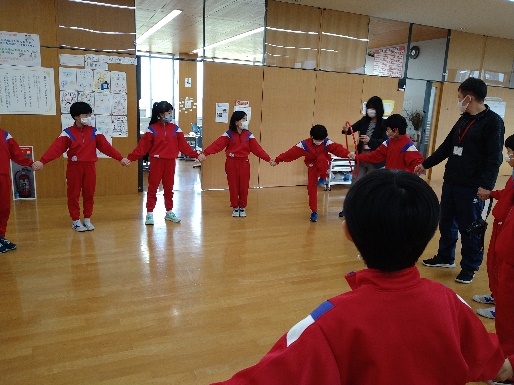 ３
体験を通した具体的な活動
・友達と気持ちを合わせる体験
・障害種別に応じた疑似体験
内容は学年や既習状況等に応じてご相談して決定します。
【問い合わせ先】
　　秋田県立稲川支援学校　教頭　佐藤　貴子　
　　　　　　　　　　　　教頭　時田　航
　　〒012-0104　秋田県湯沢市駒形町字八面寺下谷地33-2　
　　TEL：0183-42-4424　　FAX：0183-42-4874
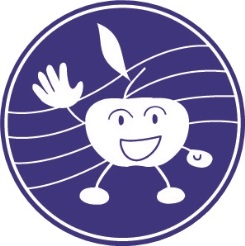